Визит Николая Александровича в г Верхнеудинск 1891г
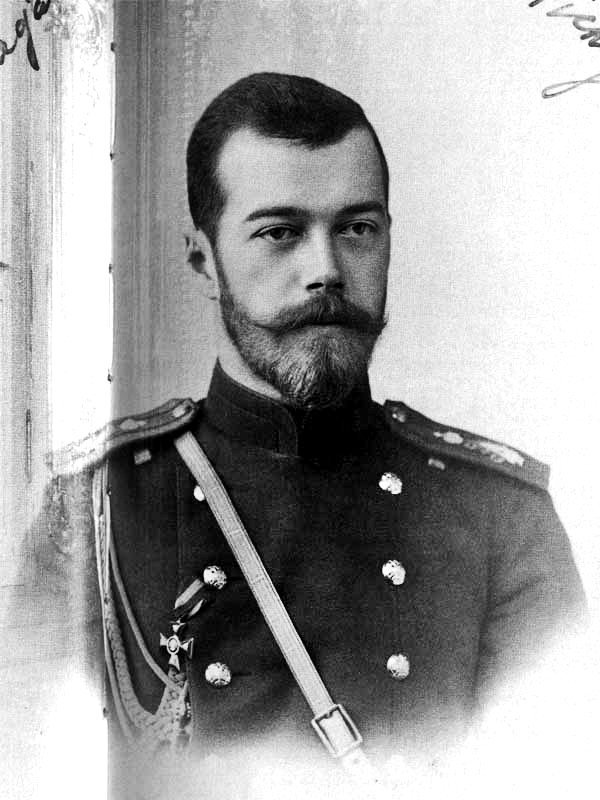 Торжественная встреча цесаревича на улице Большая
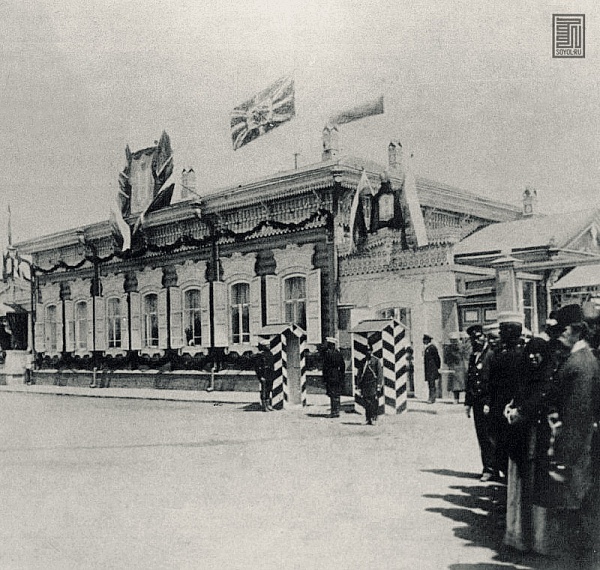 Триумфальная арка
Старинный мост через реку Уда
Селенгинская набережная
Железнодорожная станция города Верхнеудинска
Вид на город с казачьей слободы